Title IX Sexual Harassment Training
Title IX of the Education Amendments of 1972 prohibits discrimination on the basis of sex, including sexual harassment, in education programs and activities. 

This law applies to all institutions receiving federal funds.

In the summer of 2020, the U.S. Department of Education promulgated regulations to implement Title IX which set forth requirements for the investigation and resolution of complaints of sexual harassment in education programs and activities.  See 34 CFR Part 106.
Title IX
What is Sexual Harassment
Sexual harassment  - means conduct on the basis of sex that satisfies one or more of the following:
Quid Pro Quo: An employee of the Board of Education conditioning the provision of an aid, benefit, or service of the Board of Education on an individual’s participation in unwelcome sexual conduct;
Gebser/Davis Framework: Unwelcome conduct determined by a reasonable person to be so severe, pervasive, and objectively offensive that it effectively denies a person equal access to the Board of Education’s education program or activity
The Gebser/Davis framework refers to the Supreme Court’s decisions in Gebser v Lago Vista Indep. Sch. Dis., 524 U.S. 274 (1998) & Davis v. Monroe Cnty. Bd. of Educ., 526 U.S. 629 (1999) wherein the Court adopted this standard for sexual harassment under Title IX both in the teacher-student (Gebser) and student-student (Davis) contexts.  
The Title IX regulations promulgated by the U.S. Department of Education in May 2020 adopt the Gebser/Davis framework
OR . . .
What is Sexual Harassment
Sexual harassment  - means conduct on the basis of sex that satisfies one or more of the following:
Violence Against Women Act: “Sexual assault” as defined in 20 U.S.C. § 1092(f)(6)(A)(v),  “dating violence” as defined in 34 U.S.C. § 12291(a)(10), “domestic violence” as defined in 34 U.S.C. § 12291(a)(8 ),  or “stalking” as defined in 34 U.S.C. § 12291(a)(30)
“Sexual assault” means an offense classified as a forcible or nonforcible sex offense under the uniform crime reporting system of the Federal Bureau of Investigation.  Includes forcible rape, forcible sodomy, sexual assault with an object, forcible fondling, incest, and statutory rape.
“Dating Violence” means violence committed by a person – a) who is or has been in a social relationship of a romantic or intimate nature with the victim; and b) where the existence of such a relationship shall be determined based on a consideration of the following factors: (i) The length of the relationship; (ii) The type of relationship; (iii) The frequency of interaction between the persons involved in the relationship.
“Domestic Violence” includes felony or misdemeanor crimes of violence committed by a current or former spouse or intimate partner of the victim, by a person with whom the victim shares a child in common, by a person who is cohabitating with or has cohabitated with the victim as a spouse or intimate partner, by a person similarly situated to a spouse of the victim under the domestic or family violence laws of the jurisdiction receiving grant monies, or by any other person against an adult or youth victim who is protected from that person’s acts under the domestic or family violence laws of the jurisdiction. 
“Stalking” means engaging in a course of conduct directed at a specific person that would case a reasonable person to fear for his or her safety or the safety of others or suffer substantial emotional distress.
Sexual harassment can be committed by a student, employee, or third party.
What is Sexual Harassment
Examples of sexual harassment include, but are not limited to:
Offensive language (epithets, dirty jokes, derogatory comments, or slurs of a sexual nature) communicated verbally or in writing, including electronic formats
Visual harassment such as derogatory posters, photography, cartoons, drawings, clothing or gestures
Offensive touching, including inappropriate patting or pinching, or impeding or blocking a person’s physical movement
Making unwelcome sexual contact
Engaging in unwelcome sexual contact
Spreading rumors about or evaluating someone for their sexual behavior
Taunting or ridiculing someone because of perceived or actual sexual orientation
Pressuring someone for sexual activity
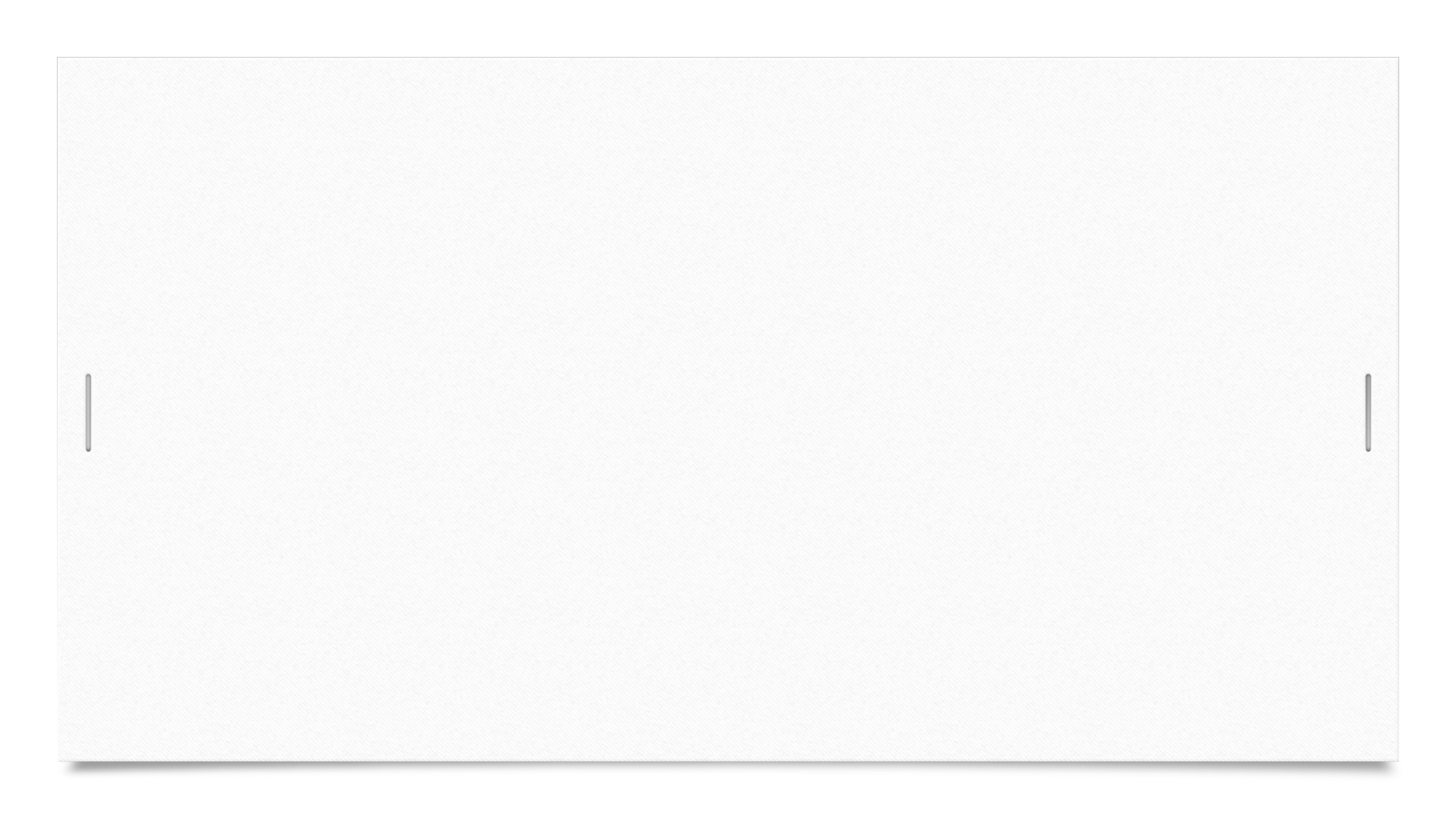 Examples Of Behaviors That May Be Considered   SEXUAL HARASSMENT
More Examples - VERBAL
Repeated requests for dates or sex
Sexual comments about clothing or body parts
Sexually oriented humor or language
Kissing sounds, whistling, cat calls
Obscene phone calls
Comments about sexual likes/dislikes
Comments about sexual behavior
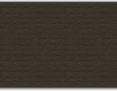 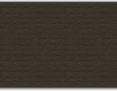 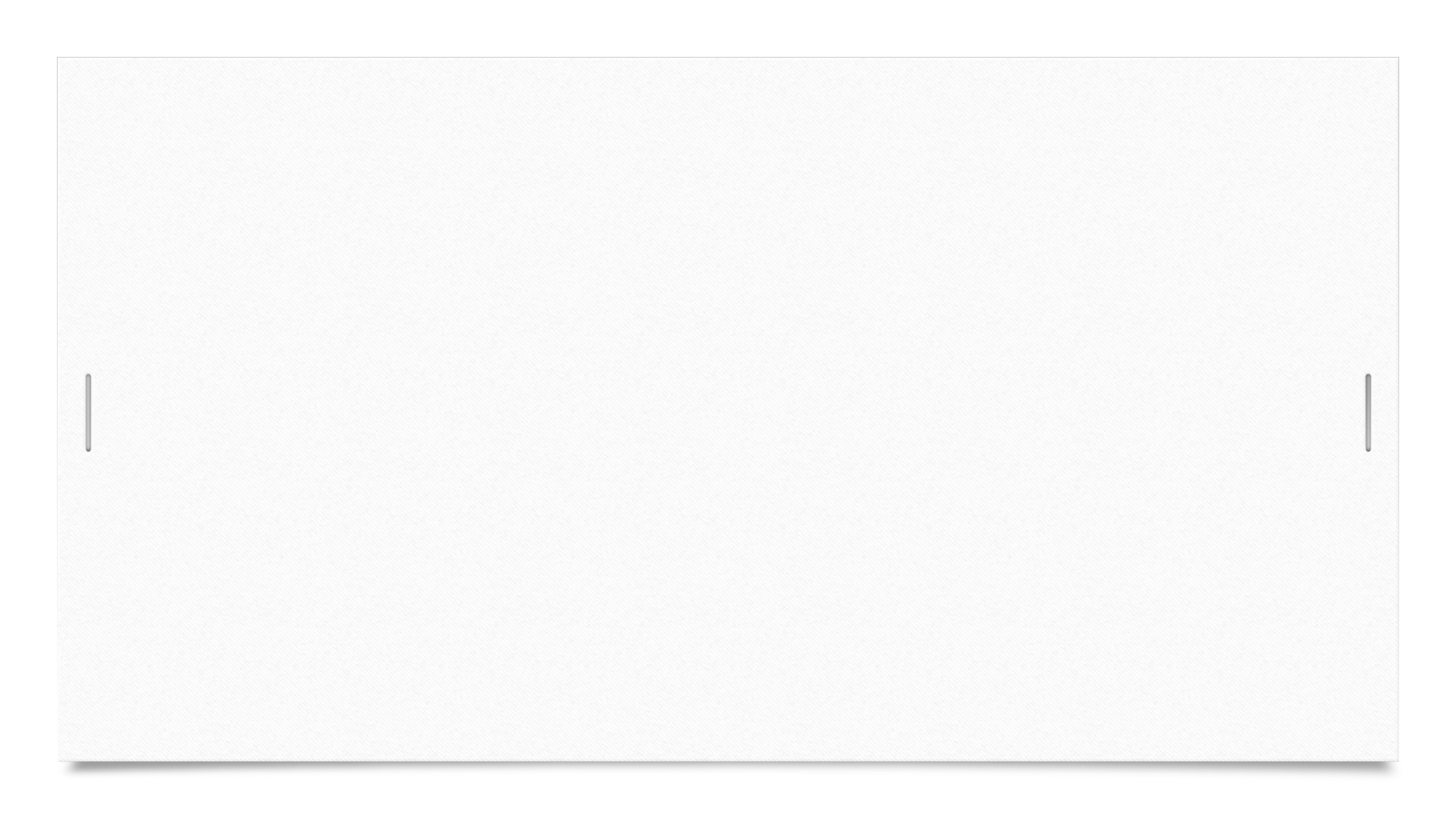 Behavior Examples continued . . .
More Examples - NON-VERBAL:
Leering or ogling
Pornographic pictures, calendars, mugs
Repeated “love” letters
Sexually oriented electronic messages or images
Sexual hand or body gestures
Invading someone’s personal space
More Examples - PHYSICAL:
Intrusive touching including pats, hugs, squeezes, pinches, and/or brushing up against someone
Kissing
Fondling
Stroking
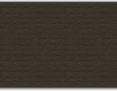 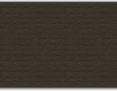 Scope of GCPS “Education Programs or Activities”
One of the purposes of Title IX is to protect students and employees from sexual harassment in the District’s education programs and activities.
An “Education Program or Activity” includes locations, events, or circumstances over which the Board of Education exhibits substantial control over both the respondent and the context in which the sexual harassment occurred.
This includes any academic, educational, extracurricular, athletic and other programs or activities of schools, regardless of the location (covers the classroom to field trips).
This may include off-campus incidents if the off-campus incident occurs as part of the District’s operations or the District exercised substantial control over the respondent and the context within which the alleged sexual harassment occurred.
This may also include online activity that occurs on computer and internet networks, digital platforms, and computer hardware and software owned or operated by, or used in the operations of, the District.   
Whether off-campus and/or online sexual harassment occurs within the District’s “education program or activity” will depend on the factual circumstances of each case.
More Key Definitions
Complainant  – An individual who is alleged to be the victim of conduct that could constitute sexual harassment. 
Respondent  - means an individual who has been reported to be the perpetrator of conduct that could constitute sexual harassment.
 Preponderance of the evidence - means evidence which is of greater weight or more convincing than the evidence to the contrary; evidence which shows that something is more likely than not to be true or 50.1% likely to have occurred.
More Key Definitions
Formal Complaint  - means a document filed by a complainant or signed by the Title IX Coordinator alleging sexual harassment against a respondent and requesting that the Board of Education investigate the allegation of sexual harassment.  
Formal complaints may be filed with the Title IX Coordinator by mail or by electronic mail.  
May be a document or electronic submission (such as electronic mail) that contains the complainant’s physical or digital signature, or otherwise indicates that the complainant is the person filing the formal complaint.  
Third parties may not file formal complaints, 
However, the Title IX Coordinator may sign a formal complaint based upon a third party complaint or based upon an informal complaint by a complainant.  
A formal complaint signed by the Title IX Coordinator does not make the Title IX Coordinator a party in the grievance process described below.  
The Title IX Coordinator may sign a formal complaint over a complainant’s objections in order to ensure that the Board of Education does not respond with deliberate indifference to sex discrimination, including sexual harassment, in its programs and activities.
More Key Definitions
Supportive Measures  - means non-disciplinary, non-punitive individualized services offered as appropriate, as reasonably available, and without fee or charge to the complainant or the respondent before or after the filing of a formal complaint or where no formal complaint has been filed.  
Designed to restore or preserve equal access to the Board of Education’s education program or activity without unreasonably burdening the other party.
Include measures designed to protect the safety of all parties or the Board of Education’s educational environment, or deter sexual harassment.  
May include counseling, extensions of deadlines or other course-related adjustments, modifications of work or class schedules, escort services, mutual restrictions on contact between the parties, changes in work locations, leaves of absence, increased security and monitoring of schools or other buildings operated by the Board of Education, and other similar measures.  
Supportive measures to be kept confidential to the extent that maintaining such confidentiality would not impair the ability of the Board of Education to provide the supportive measures.  
The Title IX Coordinator is responsible for coordinating the effective implementation of supportive measures.
Who are the GCPS Title IX Coordinators?
The Supervisor of Pupil Services serves as the Title IX Coordinator for complaints of sexual harassment related to students.  Students, parents and community members may report allegations of harassment to:
	Cheryl Gnegy
	Supervisor of Pupil Services
	Garrett County Public Schools
	40 South Second Street, 
	Oakland, Maryland 21550
	(301) 334-7642
	cheryl.gnegy@garrettcountyschools.org
 The Director of Human Resources is the Title IX Coordinator for complaints of sexual harassment related to employees.  Employees may report allegations of harassment to:

	Jane Wildeson, Ed.D.
	Director of Human Resources and Employee Relations
	Garrett County Public Schools
	40 South Second Street, 
	Oakland, Maryland 21550
	(301) 334-8903
	jane.wildesen@garrettcountyschools.org
General Response to Complaints of Sexual Harassment
Reporting:
All members of the school community should promptly report sexual harassment.  Why?????
Maximize the ability of the District to obtain evidence, identify potential witnesses, conduct a thorough, prompt, and impartial investigation, and take prompt corrective action. 
A delay in reporting may result in the loss of relevant evidence and witness testimony, impairing the ability of the District to respond and take appropriate action.
General Response to Complaints of Sexual Harassment
Reporting:
Any person who believes they have been a victim of sexual harassment, or any person who has observed or learned about an incident of sexual harassment, should report the incident immediately to the applicable Title IX Coordinator or any employee of the Board of Education.  
Any Board of Education employee who either (1) receives a report of alleged sex discrimination, including sexual harassment, or (2) observes an incident of sex discrimination, including sexual harassment, shall promptly notify the Title IX Coordinator in writing, including as much detail about the alleged incident as possible.
If any person believes a crime has been committed, it should also be reported to law enforcement.
General Response to Complaints of Sexual Harassment
Generally: GCPS will respond promptly to actual knowledge of sexual harassment in an education program or activity in a manner that is not deliberately indifferent.
Respond with supportive measures to all reports of sexual harassment.
Equitable treatment of the parties.
Both the complainant and respondent must be treated equitably.  
Supportive measures will be offered to complainants and respondents.
The formal grievance process must be followed before imposing any formal disciplinary sanctions against respondents (i.e., suspension/expulsion).
General Response to Complaints of Sexual Harassment
Emergency removal (students).  
GCPS may remove a student respondent from the education program or activity on an emergency basis provided the Board: 
(1) undertakes an individualized safety and risk analysis, 
(2) determines that an immediate threat to the physical health or safety of any student or other individual arising from the allegations of sexual harassment justifies removal, and 
(3) provides the respondent with notice and an opportunity to challenge the decision immediately following the removal.  
Emergency removals are not an appropriate action to address emotional or mental health needs, which should instead be addressed by supportive measures.  
All such removals must be made in accordance with other applicable laws, including but not limited to the Individuals with Disabilities Education Act, Section 504 of the Rehabilitation Act of 1973, and the Americans with Disabilities Act.
Consult with Director of Student Services, Superintendent or designee for emergency removal of student.
General Response to Complaints of Sexual Harassment
Administrative Leave (staff).  
Subject to applicable education laws and collective bargaining agreements, GCPS may place an employee on administrative leave during the pendency of the grievance process.  
Placement of any employee on such administrative leave must be made in accordance with other applicable laws, including but not limited to Section 504 of the Rehabilitation Act of 1973 and the Americans with Disabilities Act.
 Consult with HR and the Superintendent or designee for placement of an employee on administrative leave.
General Response to Complaints of Sexual Harassment
Title IX Coordinator’s Response to Report of Sexual Harassment (regardless of whether a formal complaint is filed).  
Upon receiving a report of alleged sex discrimination, including sexual harassment, regardless of whether a formal complaint is filed, the Title IX Coordinator shall promptly: 
contact the complainant to discuss the availability of supportive measures, 
consider the complainant’s wishes with respect to supportive measures, 
inform the complainant of the availability of supportive measures with or without the filing of a formal complaint, and 
explain to the complainant the process for filing a formal complaint.
General Response to Complaints of Sexual Harassment
Title IX Coordinator’s Response to Report of Sexual Harassment (regardless of whether a formal complaint is filed).  
If the complainant does not wish to file a formal complaint and the Title IX Coordinator concludes that misconduct has occurred that does not meet the definition of sexual harassment as defined in Section II of the Procedure, the Title IX Coordinator shall refer the matter to: 
(a) the Director of Human Resources (i.e., Title IX Coordinator for staff) if the alleged perpetrator is an employee; or 
(b) the school principal of the school the alleged perpetrator attends if the alleged perpetrator is a student. 
The formal grievance process will be utilized for the immediate assessment, investigation, and resolution of all Title IX sexual harassment for mal complaints.
General Response to Complaints of Sexual Harassment
Suspected Child Abuse or Neglect . 
If the alleged conduct involves suspected child abuse or neglect, the Title IX Coordinator(s) will notify appropriate social service and law enforcement agencies and will suspend the local investigation until the outside agency(ies) have completed the evidence gathering process.  
The District will implement appropriate interim steps during the outside agency’s investigation period to provide for the safety of the victim(s) and the school community and the avoidance of retaliation.
Formal Grievance Process – Formal Complaints
Formal Complaints - General principles:
Equitable treatment of the parties.
Remedies designed to restore or preserve equal access to the education programs or activities.
Objective (non-biased) evaluation of all relevant evidence.
Include both inculpatory and exculpatory evidence.
Prohibit credibility determinations based on a party’s status as complainant, respondent or witness.   Do not presume guilt or innocence simply because the party is the complainant or respondent.
Title IX Coordinator, investigator, decision-maker, and others involved in Title IX process will not have a conflict of interest against complainants or respondents generally, or the particular complainant or respondent in a given case.
Formal Grievance Process – Formal Complaints
Formal Complaints - General principles (continued):
Respondent is presumed not responsible for alleged conduct until a determination is made at the conclusion of the formal grievance process.
Prompt resolution of the formal grievance process.  Follow the timelines stated in the procedure.  Delays may be permissible for good cause and upon providing notice to the parties.
Description of the range of possible disciplinary sanctions and remedies provided in the procedure
Application of the preponderance of the evidence standard for formal complaints.
Avenue for appeal provided in the procedure
Supportive measures available to the parties
The formal grievance process will not rely on evidence that is protected by a legally recognized privilege (i.e., attorney-client privilege)
Interim protective measures provide for the safety of the school community, including the complainant.
FERPA governs the process – keep complaint and investigation confidential to the extent possible.
Formal Grievance Process – Formal Complaints
Written Notice of Allegations: Upon receipt of formal complaint, the Title IX Coordinator shall promptly (no more than 3 business days) provide written notice to all parties containing the following:
Notice of the grievance process, including the informal resolution process;
Notice of the allegations, including sufficient details known at the time (i.e., names of known parties, the conduct alleged to be sexual harassment, the date and location of the conduct, if known) and a deadline (which shall be no fewer than seven (7) calendar days and no greater than fourteen (14) calendar days) by which the respondent shall provide a written response to the allegations to both the Title IX Coordinator and the investigator, whom the Title IX Coordinator shall identify;
A statement that the respondent is presumed not responsible for the alleged conduct and that responsibility will be determined at the conclusion of the grievance process;
Notice of the parties’ right to have any advisor, who may be, but is not required to be, an attorney;
Notice of the parties’ right to inspect and review evidence; and
Notice of any provision in the code of conduct that prohibits knowingly making false statements or providing false information during the grievance process.
A new notice must be used if the Board decides to investigate allegations outside of the written notice
Title IX Coordinator shall also provide copy of the written notice to the investigator
Formal Grievance Process – Formal Complaints
Dismissal of Formal Complaint: Mandatory Dismissal.  
The investigator must dismiss a formal complaint if the conduct alleged in the formal complaint:
Would not constitute sexual harassment as defined in Section II of the procedure even if proved;
Did not occur in GCPS’s education program or activity; or
Did not occur against a person in the United States of America.
A mandatory dismissal shall not preclude action by the Board of Education under another provision of the Board of Education’s code of conduct or other Board policies/procedures.  
Upon dismissing any formal complaint, the investigator shall promptly inform the Title IX Coordinator, who shall promptly refer the matter to: (a) the Director of Human Resources if the alleged perpetrator is an employee; or (b) the school principal of the school the alleged perpetrator attends if the alleged perpetrator is a student.
Formal Grievance Process – Formal Complaints
Dismissal of Formal Complaint:
Permissive Dismissal.  The investigator or decision-maker may dismiss a formal complaint or any allegations therein if at any time during the investigation or other proceeding:
A complainant notifies the Title IX Coordinator in writing that the complainant would like to withdraw the formal complaint or any allegations therein;
The respondent is no longer enrolled or employed by the Board of Education; or
Specific circumstances prevent the recipient from gathering evidence sufficient to reach a determination as to the formal complaint or allegations therein.
Notice Required.  Upon a dismissal required or permitted under this subsection, the Title IX Coordinator, investigator, or decision-maker must promptly send written notice of the dismissal and reasons therefor simultaneously to the parties.
Formal Grievance Process – Formal Complaints
Consolidation of Formal Complaints .  
The Board of Education may consolidate formal complaints: 
against more than one respondent, or 
by more than one complainant against one or more respondents, or 
by one party against the other party, 
where the allegations of sexual harassment arise out of the same facts or circumstances.
Formal Grievance Process – Formal Complaints
Investigation: 
Who investigates? 
The Title IX Coordinator may serve as the investigator, or may appoint an investigator who is free from conflict of interest and bias and has received all trainings required by this Policy. 
Investigator must be non biased
Investigator cannot have a conflict of interest
Investigator must receive Title IX training.
Students: Assistant Principal
Staff: Title IX Coordinator or designee.
Formal Grievance Process – Formal Complaints
Investigation: Steps in investigation:
Interview the complainant and respondent within seven (7) calendar days of the investigator receiving the respondent’s written response (barring extenuating circumstances); and
Interview any individuals identified in the Title IX Coordinator’s written notice, the respondent’s written response, and/or the interviews with the complainant and respondent within fourteen (14) calendar days following the interviews of the complainant and respondent (barring extenuating circumstances);
Provide both parties:
An equal opportunity to inspect and review any evidence obtained as part of the investigation that is directly related to the allegations raised in a formal complaint, including evidence upon which the investigator does not intend to rely; and
At least ten (10) calendar days from the provision of such evidence to submit a written response to such evidence; 
Create an investigative report that fairly summarizes relevant evidence and, at least ten (10) calendar days prior to a time of determination regarding responsibility, send to each party and the party’s advisor, if any, the investigative report in an electronic format or a hard copy, for their review and written response.
Formal Grievance Process – Formal Complaints
Investigation - General Principles:
Provide an equal opportunity for the parties to present witnesses, including fact and expert witnesses, and other inculpatory and exculpatory evidence;
Each party gets equal opportunity to o discuss the allegations under investigation and to gather and present relevant evidence;
Parties get equal opportunity to have others present during any meetings or proceedings, including the opportunity to be accompanied by the advisor of their choice, who may be, but is not required to be, an attorney, 
The investigator and/or decision-maker may establish restrictions regarding the extent to which the advisor may participate in the meetings or proceedings, as long as the restrictions apply equally to both parties;
Formal Grievance Process – Formal Complaints
Investigation - General Principles:
Provide, to a party whose participation is invited or expected, written notice of the date, time, location, participants, and purpose of all meetings or proceedings, with sufficient time for the party to prepare to participate;
Not require, allow, rely upon, or otherwise use questions or evidence that constitute, or seek disclosure of, information protected under a legally recognized privilege, unless the person holding such privilege has waived the privilege;
If the matter is referred to the Department of Social Services (DSS) or the Police, GCPS will not investigate until DSS or the Police have completed the evidence gathering process, but will promptly resume the investigation thereafter.  The District will implement appropriate interim steps during the law enforcement agency’s investigation period to provide for the safety of the victim(s) and the school community and the avoidance of retaliation.
The burden of proof and of gathering evidence rests on the District rather than the parties, except that certain treatment records cannot be obtained without the voluntary, written consent from the party or parent.
Formal Grievance Process – Formal Complaints
Tips for conducting an investigation:
Keep an open mind
Gather statements and put the pieces together
Let the statements drive your follow up questions
Dig deeper when something doesn’t add up
Witness statements – document, in writing, time/date, location
Take and keep notes
Date everything (including the year)
Consider if male or female administrator interview the student(s)?
INVESTIGATE IN PAIRS!!! HAVE TWO PEOPLE INVESTIGATING
Formal Grievance Process – Formal Complaints
Tips for conducting an investigation:
Ask open-ended questions – do not lead
Use specific language in the statements and ask for details. 
Do not call the matter an “incident” in the statement – be specific.  What was said, restate the profanity, harassing statement, conduct, etc.
Keep students separated when taking statements
Statements should be legible
Interviewer should review all statements and ask for clarification
Use Q & A to clear-up any responses and have the student sign their statement
All statements and responses should be written by the student (as appropriate)
The purpose of the interview is to learn information and NOT to elicit admissions of guilt
Formal Grievance Process – Formal Complaints
Tips for conducting an investigation:
The following information should be included on all written statement: (name, date, address, contact #s of guardians, signatures of the student, interviewer and witness information).
Talk to both sides, plus witnesses, if available
Determine credibility
Maintain confidentiality to the extent possible.
Never promise that witnesses’ names will not be revealed-explain that the matter will be keep as confidential as possible
Run down your sources
Do not meet with lawyers, except for our own
Remind staff that if something does not seem right, there may be a problem
Keep Title IX Coordinator apprised of investigation
Formal Grievance Process – Formal Complaints
Informal Resolution.  
After the filing of a formal complaint but before a determination regarding responsibility has been issued, the Board of Education may facilitate an informal resolution process, such as mediation, that does not involve a full investigation and adjudication.
Informal resolution may go forward if the following conditions as long as the Board of Education:
Provides the parties written notice disclosing:
The allegations;
The requirements of the informal resolution process, including the circumstances under which it precludes the parties from resuming a formal complaint arising from the same allegations, provided, however, that at any time prior to agreeing to a resolution, any party has the right to withdraw from the informal resolution process and resume the grievance process with respect to the formal complaint, and 
Any consequences resulting from participating in the informal resolution process, including the records that will be maintained or could be shared;
Obtains the parties’ voluntary, written consent to the informal resolution process; and
Does not offer or facilitate an informal resolution process to resolve allegations that an employee sexually harassed a student.
Formal Grievance Process – Formal Complaints
Determination Regarding Responsibility:
Who is decision maker?
Students: Principal.
Staff: Superintendent
Between the time the investigative report is sent to the parties and a determination regarding responsibility is made, each party gets the opportunity to submit written questions they want asked of any party or witness, get answers, and are allowed limited follow-up questions.  
Sexual predisposition or prior sexual behavior of complainant is not relevant unless offered to prove that someone other than the respondent committed the conduct alleged by the complainant, or if the questions and evidence concern specific incidents of the complainant’s prior sexual behavior with respect to the respondent and are offered to prove consent.  
If a party proposes such questions, the decision-maker must explain any decision to exclude such a question as irrelevant.
Formal Grievance Process – Formal Complaints
Determination Regarding Responsibility:
Decision-maker shall issue a written determination regarding responsibility, applying preponderance of the evidence standard, containing the following:
Identification of the allegations potentially constituting sexual harassment;
A description of the procedural steps taken from receipt of the formal complaint through the determination;
Findings of fact supporting the determination;
Conclusions regarding the application of the Board of Education’s code of conduct to the facts;
A statement of, and rationale for, the result as to each allegation; and
The Board of Education’s procedures and permissible bases for the complainant and respondent to appeal.
Formal Grievance Process – Formal Complaints
Determination Regarding Responsibility:
The decision-maker shall provide the written determination to the parties simultaneously and shall also provide a copy to the Title IX Coordinator.  
The determination regarding responsibility becomes final either on the date that the Board of Education provides the parties with the written determination of the result of the appeal, if an appeal is filed, or if an appeal is not filed, the date on which an appeal would no longer be considered timely.
Formal Grievance Process – Formal Complaints
Range of Disciplinary Sanctions and Remedies:
Disciplinary sanctions and remedies only implemented after a determination of responsibility is made.
As to students, short term/long term suspension and expulsion in accordance with Board Policies JK, 446, and BEE, and Md. Code Ann., Educ.  § 7-305 and COMAR 13A.08.01.11; and
As to employees, suspension without pay and termination of employment in accordance with Board Policies 633, BEE, and Md. Code Ann., Educ.  §§ 4-205, 6-202.
Formal Grievance Process – Formal Complaints
Range of Disciplinary Sanctions and Remedies:
What if the determination is that the alleged conduct occurred but it did not meet the definition of sexual harassment under Title IX?
The Title IX Coordinator shall refer the matter to:  
(a) the Director of Human Resources if the alleged perpetrator is an employee; or 
(b) the school principal of the school the alleged perpetrator attends if the alleged perpetrator is a student.
Formal Grievance Process – Formal Complaints
Conduct Not Rising to the Level of “Sexual Harassment” under Title IX.
There may be instances when a student or employee exhibits harassing behavior of a sexual nature that nevertheless does not meet the definition of “sexual harassment” as defined in Title IX.  
Such conduct is nevertheless prohibited and may be the subject of discipline pursuant to other Board policies/procedures governing student/employee discipline, code of student/employee conduct.
Formal Grievance Process – Formal Complaints
Appeals: Either party may appeal a determination regarding responsibility or a dismissal of a formal complaint or any allegations therein on the following bases:
Procedural irregularity that affected the outcome of the matter;
New evidence that was not reasonably available at the time the determination regarding responsibility or dismissal was made that could affect the outcome of the matter; and
The Title IX Coordinator, investigator, or decision-maker had a conflict of interest or bias for or against complainants or respondents generally or the individual complainant or respondent that affected the outcome of the matter .
Formal Grievance Process – Formal Complaints
Appeals:
An appeal must be made in writing to the Title IX Coordinator within ten (10) calendar days of the issuance of the decision being appealed.
Appeal must provide in detail the grounds supporting the appeal.  
The Title IX Coordinator shall promptly notify the other party in writing when an appeal is filed and simultaneously provide a copy of the appeal materials.  
The Title IX Coordinator shall also notify both parties regarding the identity of the decision-maker who will preside over the appeal (cannot be the same person as the decision-maker below, the investigator, or the Title IX Coordinator).  
Each party shall have the opportunity to submit a written response to any appeal no more than fourteen (14) calendar days after the Title IX Coordinator provides a copy of the appeal materials.  
The decision-maker presiding over the appeal shall issue a written decision simultaneously to both parties and to the Title IX Coordinator describing the result of the appeal and the rationale for the result.
Formal Grievance Process – Formal Complaints
Retaliation is Prohibited:
Retaliation = intimidation, threats, coercion, discrimination against any individual for the purpose of interfering with any right or privilege secured by Title IX or because the individual made a report or complaint, testified, assisted, participated, or refused to participate in a Title IX investigation or proceeding.
A retaliation complaint may be filed and processed through the Title IX grievance procedures.
Conduct Not Constituting Retaliation.  
The exercise of rights protected under the First Amendment does not constitute retaliation.  
Charging an individual with a code of conduct violation for making a materially false statement in bad faith in the course of a grievance proceeding does not constitute retaliation.
Formal Grievance Process – Formal Complaints
Serving impartially, without pre-judgment, without conflict-of-interest, and without bias:
View each party/witness as a blank slate – do not make assumptions about a party based on their status as a complainant or respondent, their sex, their looks, their academic level/achievement, etc.
Keep facial expressions and tone of voice neutral – do not express shock, disbelief, anger, etc. through overt displays.
Observe and listen – do not lead (but ask relevant questions if follow-up is needed)
Maintain objectivity – do not take sides.
Give each party/witness the same opportunities to be heard– do not treat any party/witness more favorably than another.
Treat each party/witness with respect and in calm demeanor – do not raise voice, become hostile, or insult parties/witness.
If a party/witness becomes emotional –give them space.
Formal Grievance Process – Formal Complaints
Serving impartially, without pre-judgment, without conflict-of-interest, and without bias:
If you suspect you may have a conflict of interest (i.e., personal involvement in case, prior knowledge of circumstances, personal/familial relationship to party), immediately inform the Title IX Coordinator of possible conflict before proceeding.
If bias, prejudgment, or anything else may prevent you from serving fairly and impartially, immediately inform the Title IX Coordinator before proceeding.
If you have any questions about maintaining impartiality, avoiding pre-judgment, avoiding conflict of interest, and non-biased investigating, contact the Title IX Coordinator.
Those serving in investigator and decision maker roles have backup – there are others available in case you cannot serve impartially.
Questions
?